UCF / FLR Workshop on Networking Topics
Hands-on Session 5: SDN Concepts, 
Controllers, Flow Tables

Jorge Crichigno, Ali AlSabeh
University of South Carolina
http://ce.sc.edu/cyberinfra


University of Central Florida (UCF)
Florida LambdaRail (FLR)
The Engagement and Performance Operations Center (EPOC)
Energy Sciences Network (ESnet)
University of South Carolina (USC)


Orlando, Florida
February 17th, 2023
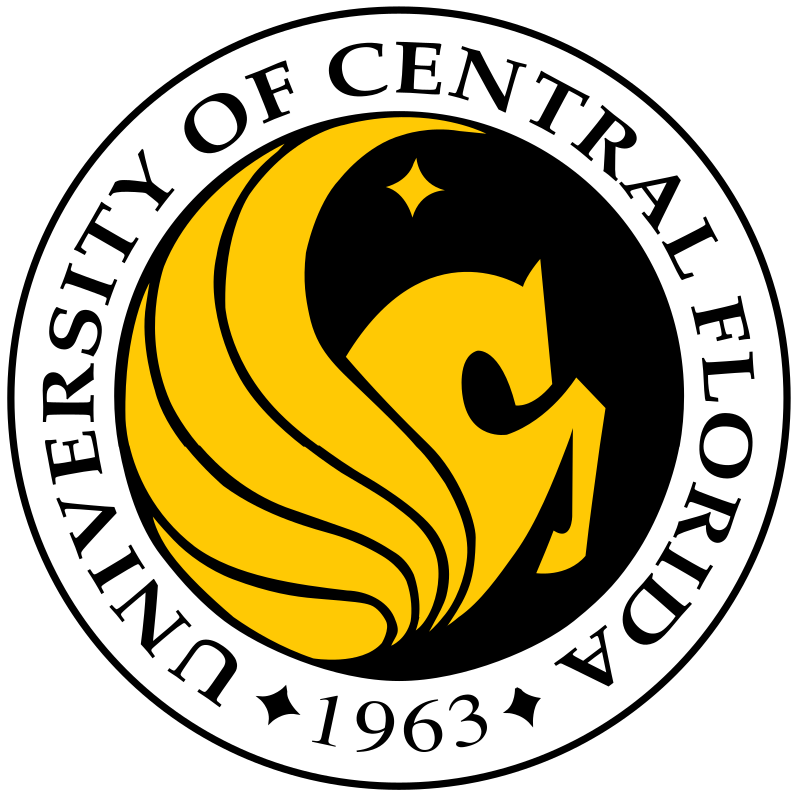 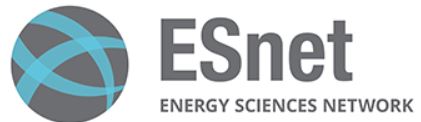 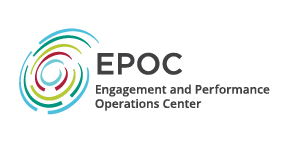 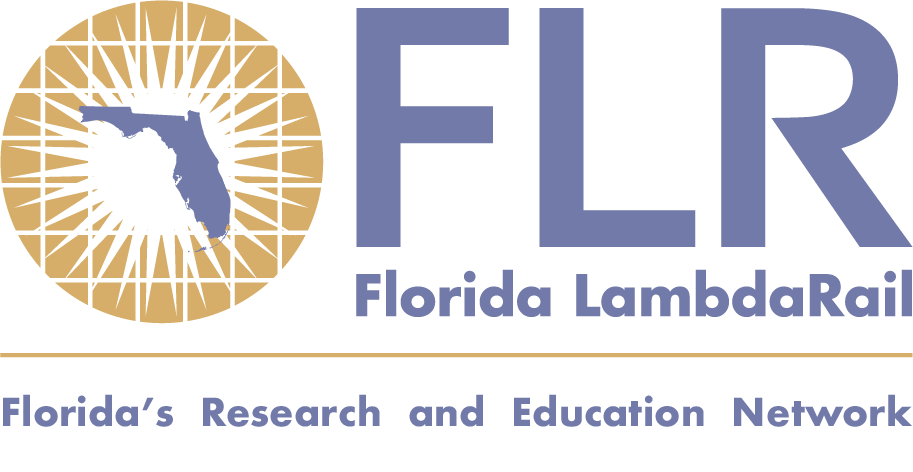 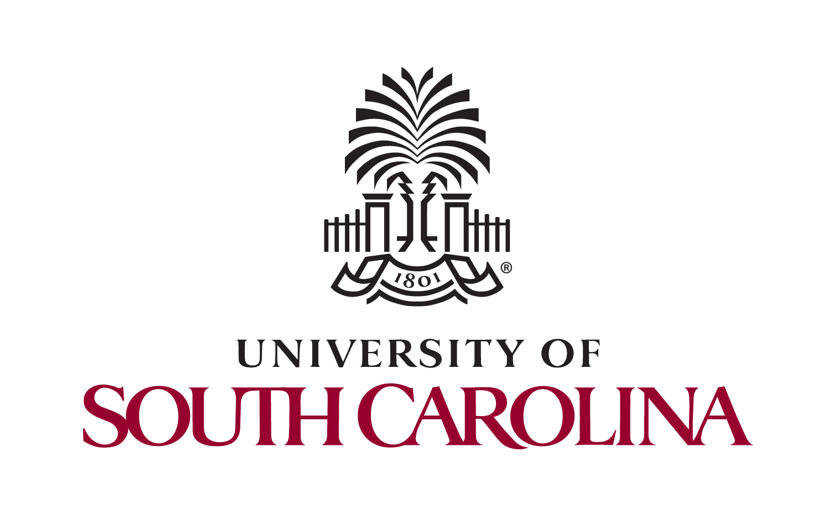 1
Lab 6:  Introduction to OpenFlow
2
Lab 6: Introduction to OpenFlow
The topology consists of:
The Open Network Operating System (ONOS) controller, an open source SDN controller
Open Virtual Switch (OVS) device; OVS is an open source SDN switch
Hosts, serving as the end-users
Activities include
Configure OpenFlow switches using ovs-ofctl 
Run ONOS controller and activate some of its applications
Inspect the flow entries installed by the activated ONOS applications
Inspect the communication between the controller and the switch
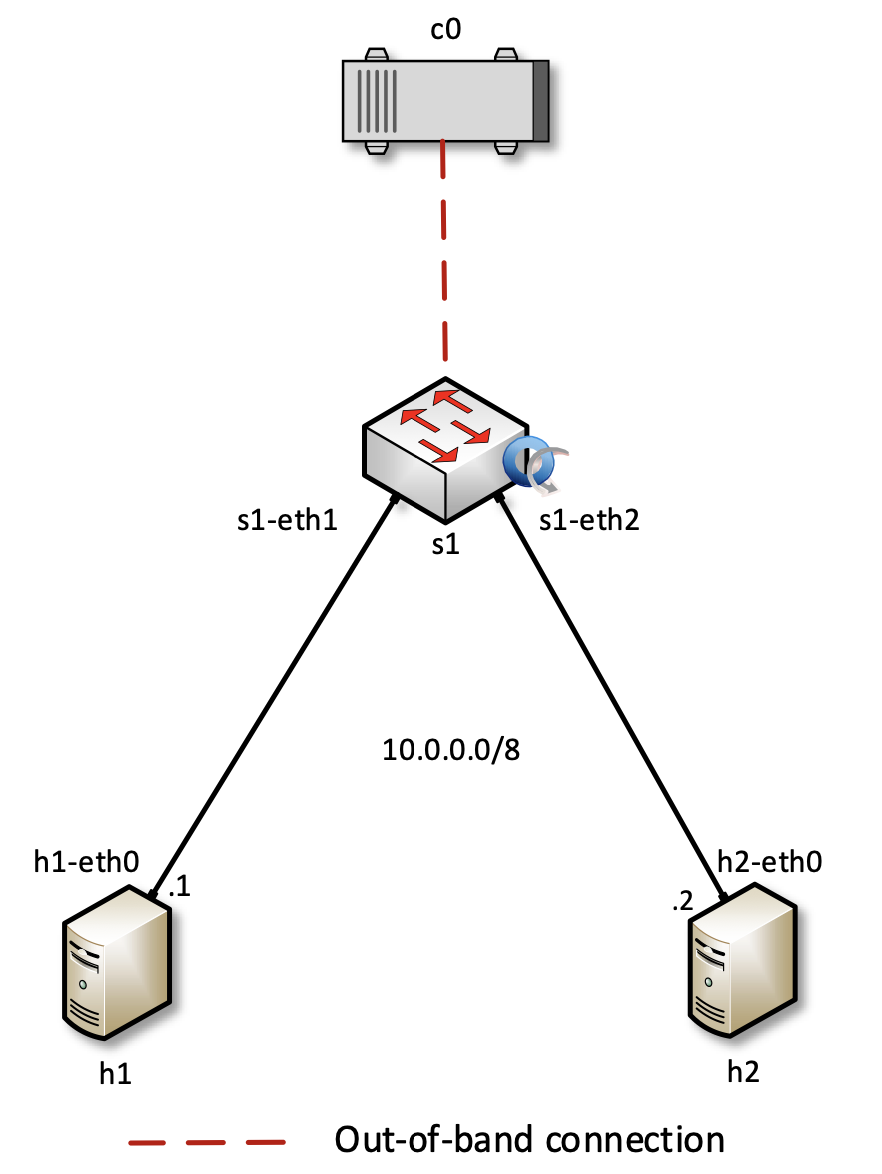 3
Activating the OpenFlow Application
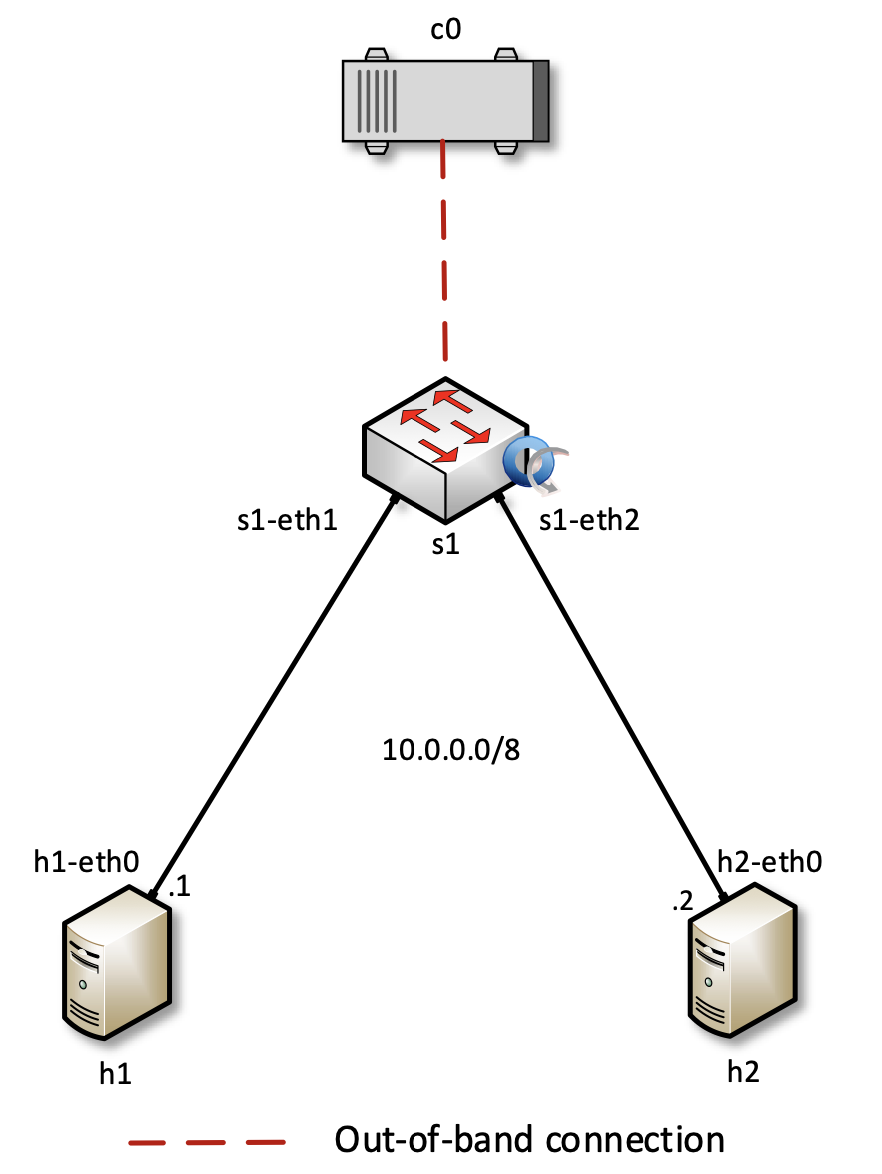 Add flows using ovs-ofctl
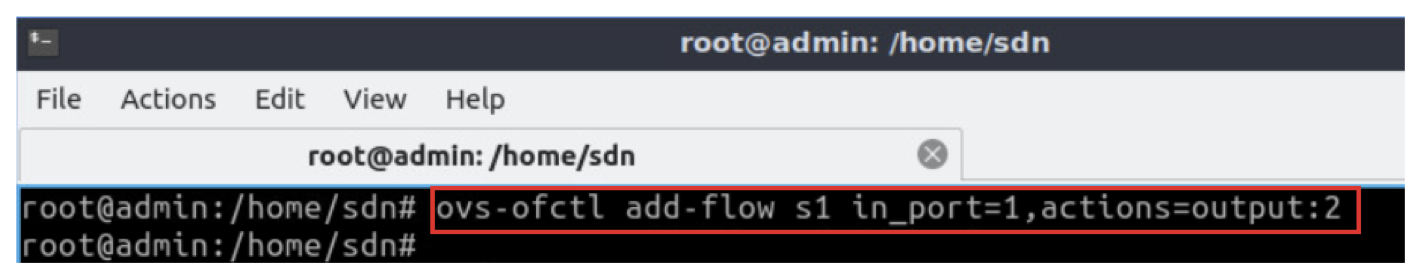 Show the flow table using ovs-ofctl
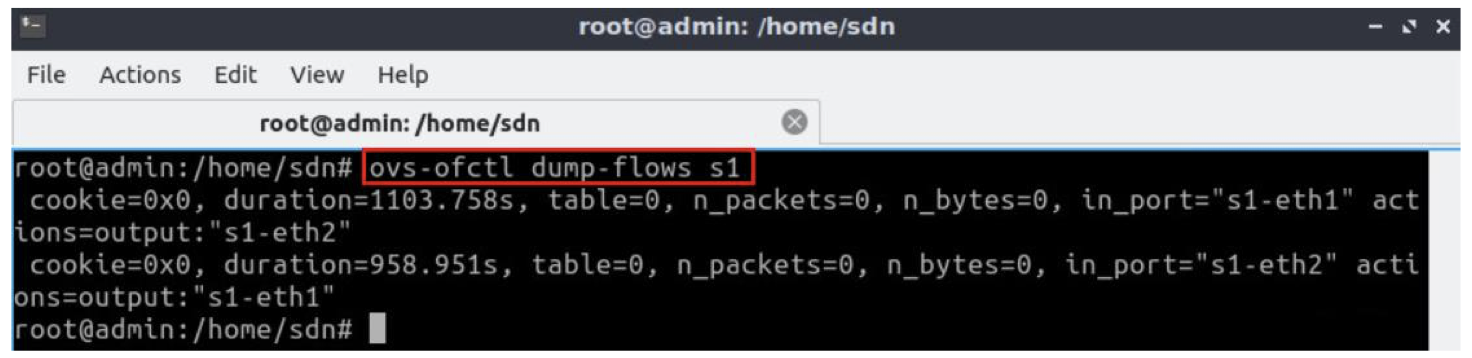 4
Activating the OpenFlow Application
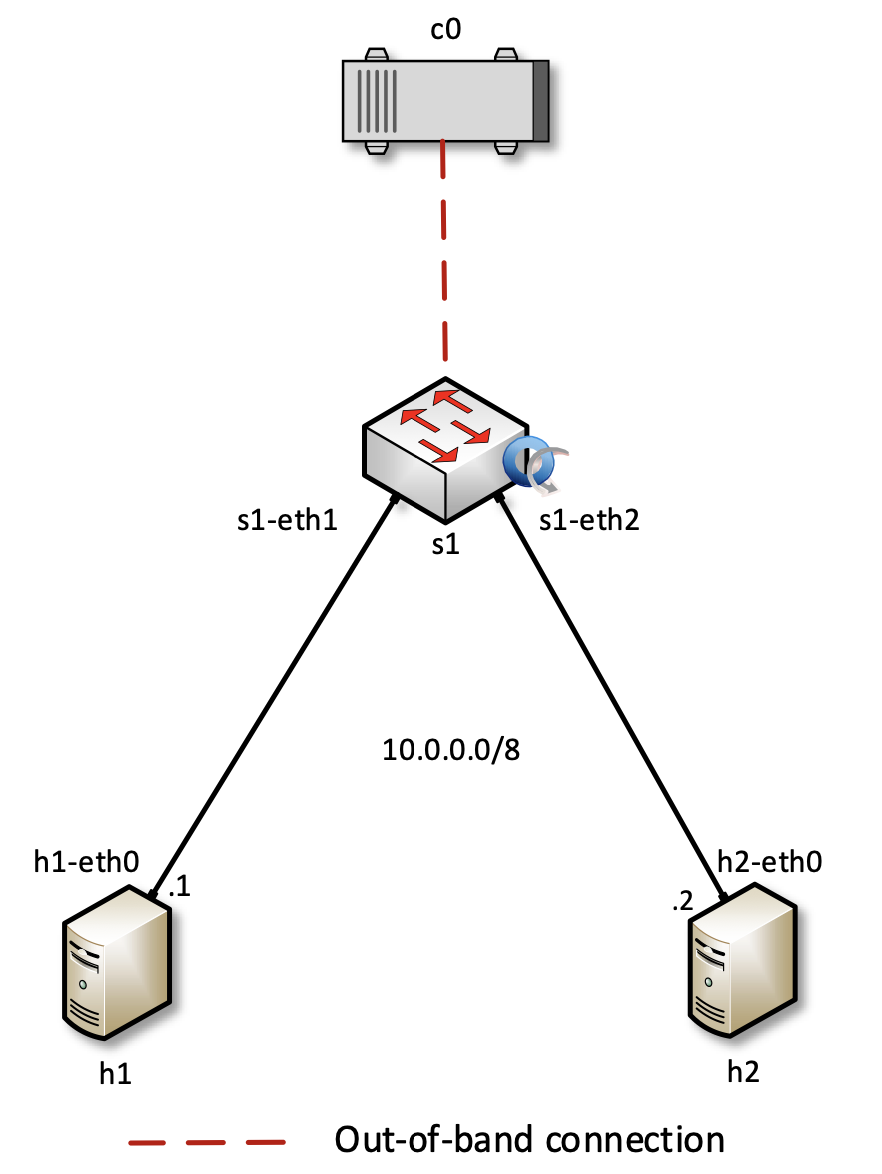 Activate ONOS applications
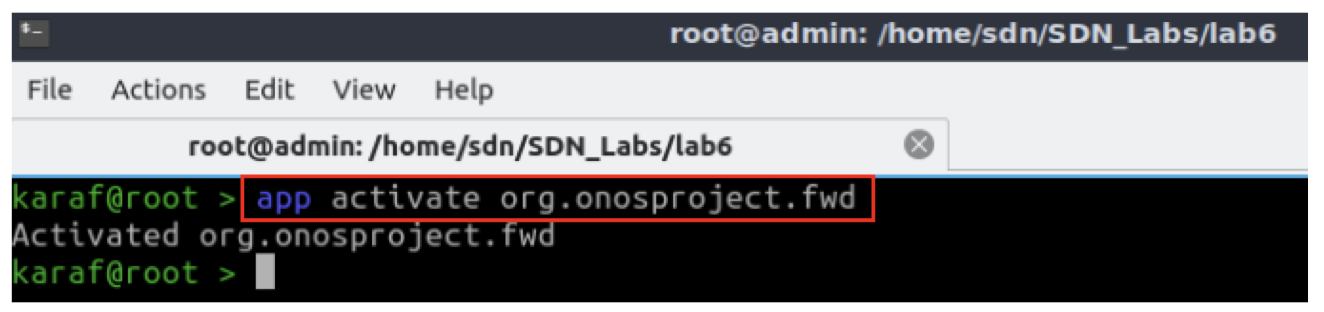 Show the flow entries installed by ONOS applications
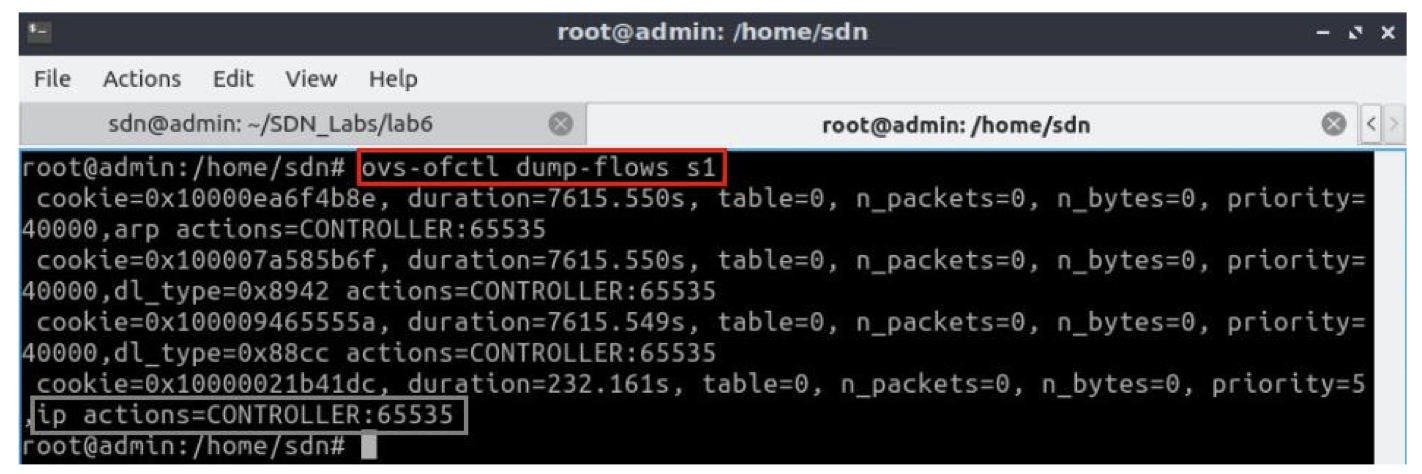 5
Activating the OpenFlow Application
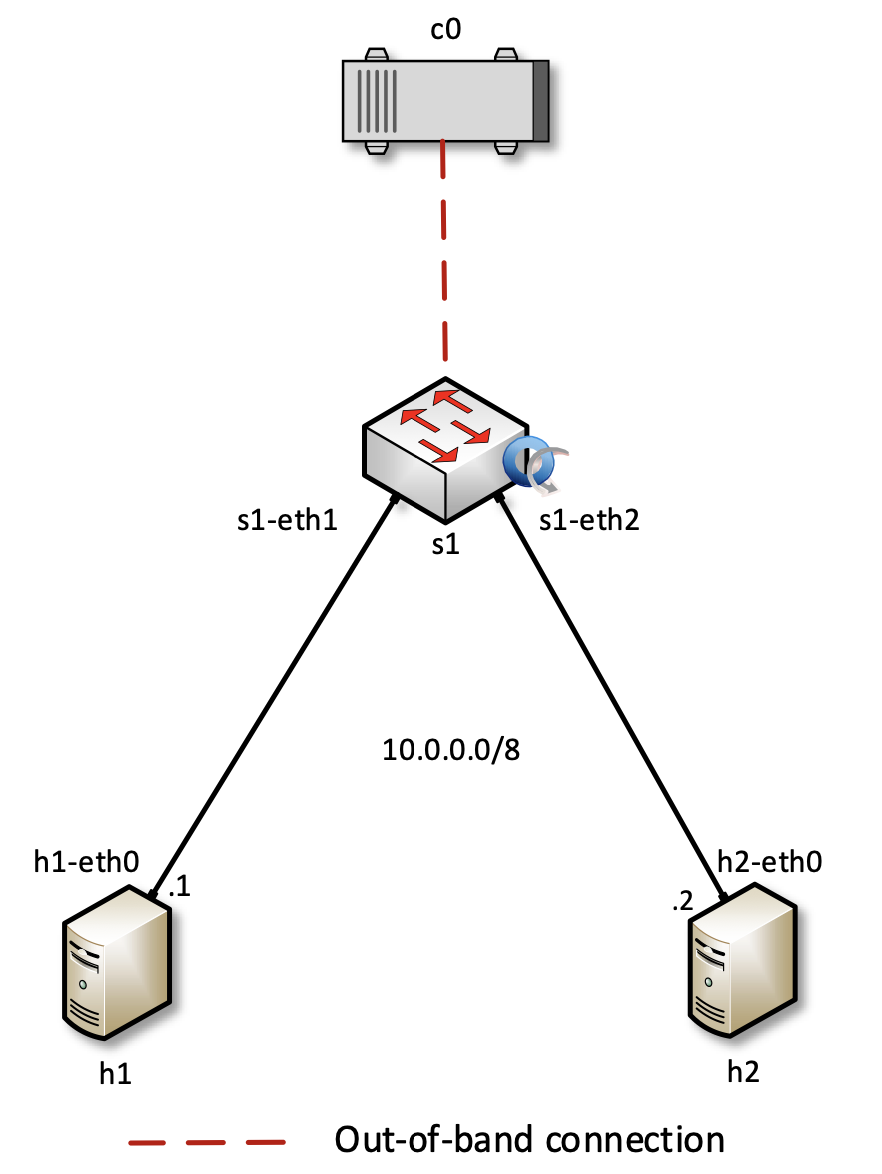 Capture and Inspect the communication (PACKET_IN and PACKET_OUT messages) between the controller and the switch using Wireshark
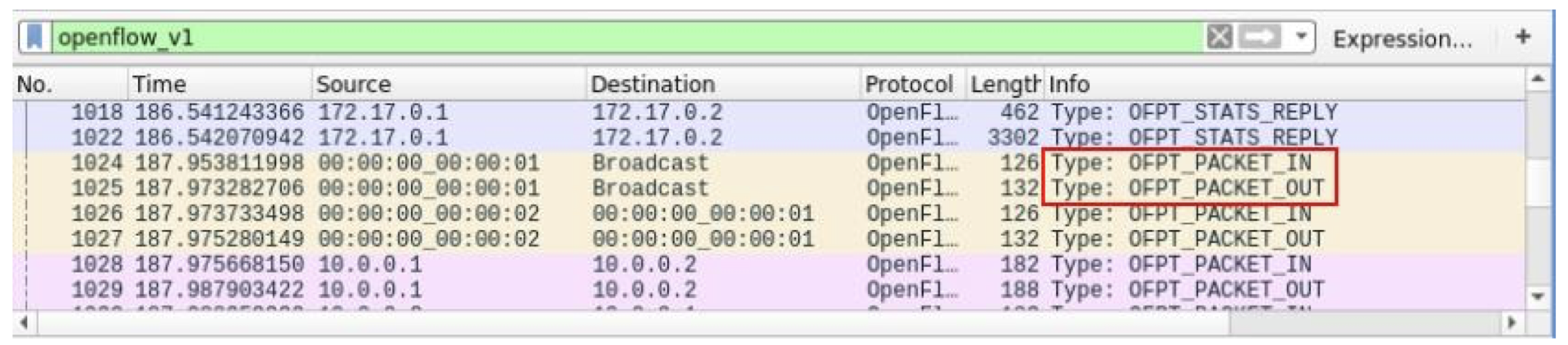 6
Additional Slides
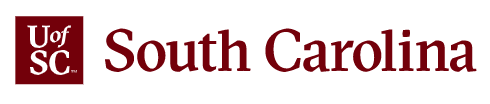 7
How SDN Works
ONOS GUI
Devices
Topology (ONOS GUI view)
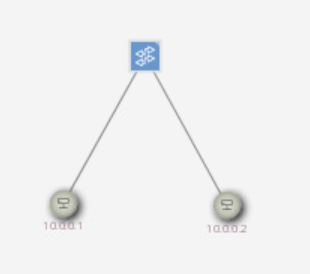 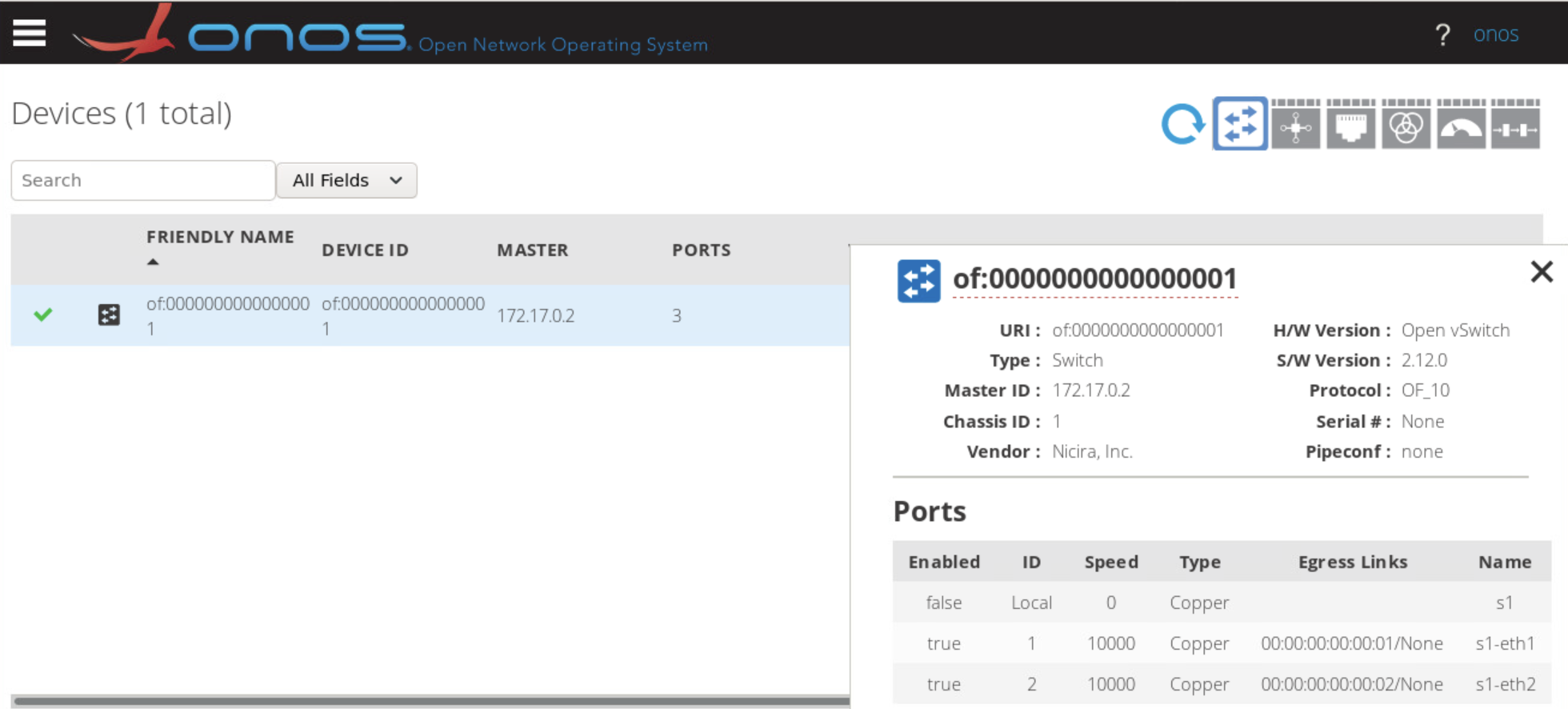 8
Workshop on Networking Topics
Webpage with PowerPoint presentations:
     	http://ce.sc.edu/cyberinfra/workshop_2023_feb.html 
Hands-on sessions: to access labs for the hands-on sessions, use the following link:
	https://netlab.cec.sc.edu/
Username: email used for registration
Password: nsf2023
9